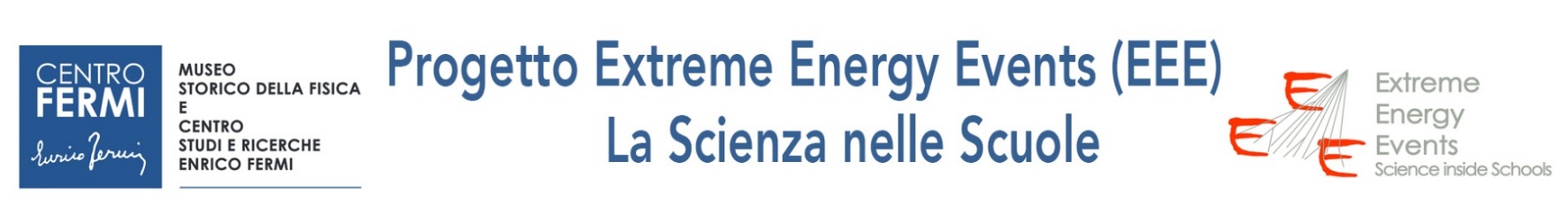 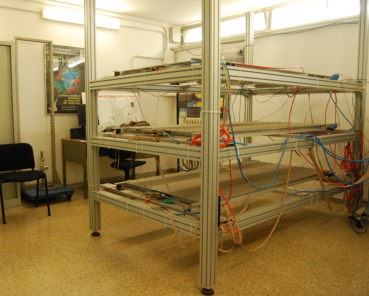 Preliminary results from the Eco-friendly gas  
measurements campaign
M. P. Panetta *    for the EEE Collaboration
INFN sezione di Lecce
New Eco-friendly mixture measurements
4 Test Stations
We use 2 MRP Chambers for triggering the chamber under test
Mixture based on HFO + He
   
COSENZA          (High gas Flow)
PISA 	              (Low gas Flow)
Trigger  Double Ch. coincidences
Mixture based on HFO + CO2  

 CERN            
  BOLOGNA
TOP ch.
MIDDLE ch
BOTTOM  ch
Analysis method

Clusterization process  
  as an example for test 
     on MIDDLE Chamber 
 ”Good event” :           
                                           
  β    →   0.8 <  β < 1.18       (β = (T_Top – T_Bottom ) /Track Lenght ) 
 fiducial area  for the extrapolated Point in the tested chamber 
              → 5 cm < Pos Y  <  75 cm    ∧ -60 cm < Pos X  <   60 cm 
  θ     →   cos θ > 0.9    (θ < 51.6 ° )

“Efficiency Events” :  Good events with a Cluster in the Middle Chamber + ( |P_{extrapolated} - P_{cluster}| < 10 cm)


           Efficiency   : -------------------------
TOP Chamber  1 Cluster
 Middle  Chamber     
      No constrains in the clusterization Process 
BOTTOM  Chamber 1 Cluster
#  Efficiency Events
 #  Good events
[Speaker Notes: (Middle cluster dimension < 50 cm ) other ch.  7cm and 5ns]
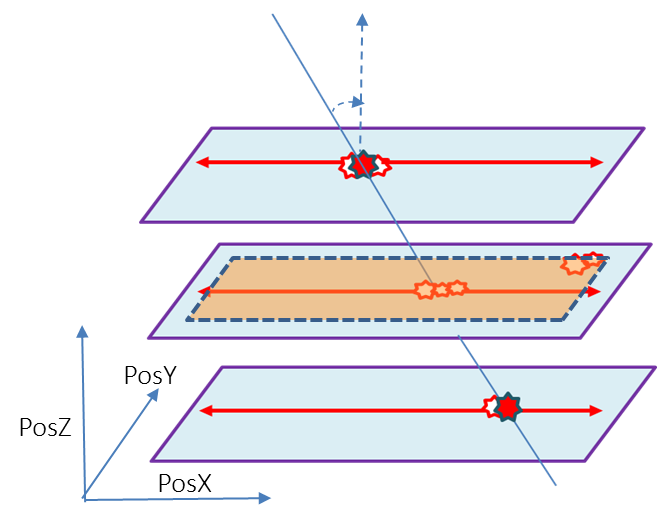 Analysis method

Clusterization process  
  as an example for test 
     on MIDDLE Chamber 
 ”Good event” :           
                                           
  β    →   0.8 <  β < 1.18       (β = (T_Top – T_Bottom ) /Track Length ) 
 fiducial area  for the extrapolated Point in the tested chamber 
              → 5 cm < Pos Y  <  75 cm    ∧  -60 cm < Pos X  <   60 cm 
  θ     →   cos θ > 0.9    (θ < 51.6 ° )

“Efficiency Events” :  Good events with a Cluster in the Middle Chamber + ( |P_{extrapolated} - P_{cluster}| < 10 cm)


           Efficiency   : -------------------------
TOP Chamber  1 Cluster
 Middle  Chamber     
      No constrains in the clusterization Process 
BOTTOM  Chamber 1 Cluster
#  Efficiency Events
 #  Good events
[Speaker Notes: (Middle cluster dimension < 50 cm ) other ch.  7cm and 5ns]
Some Results : Mixture based on HFO + He
RENDE-01    High gas Flow
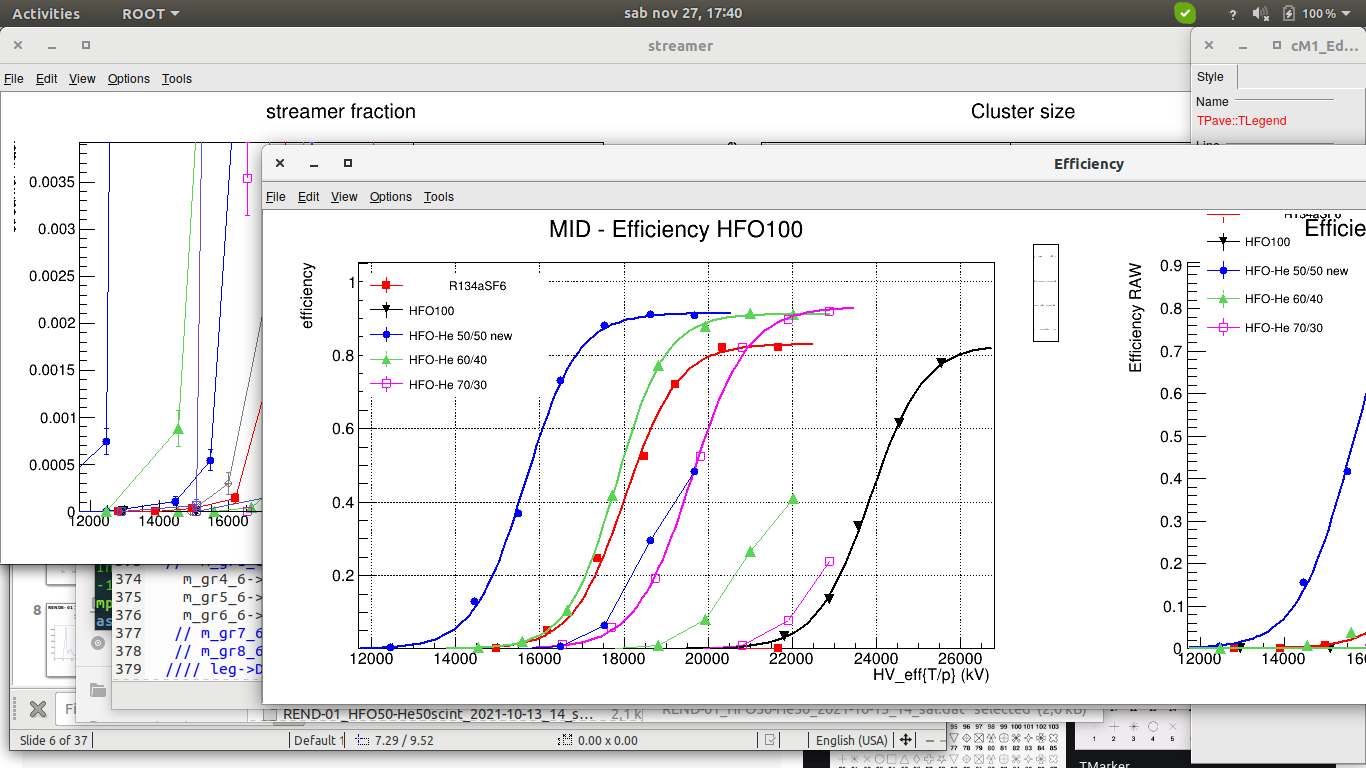 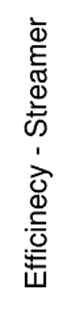 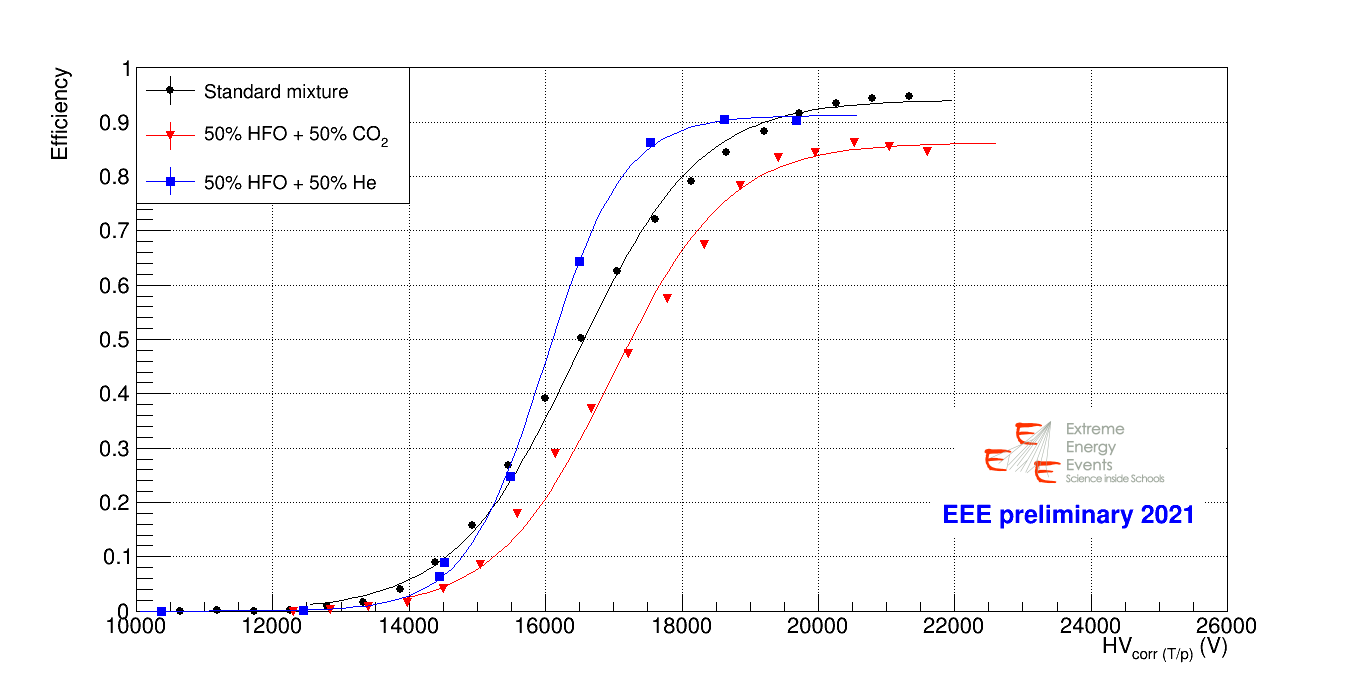 Some Results : Mixture based on HFO + He
PISA-01   Low gas Flow   (Standard Flowmeter )
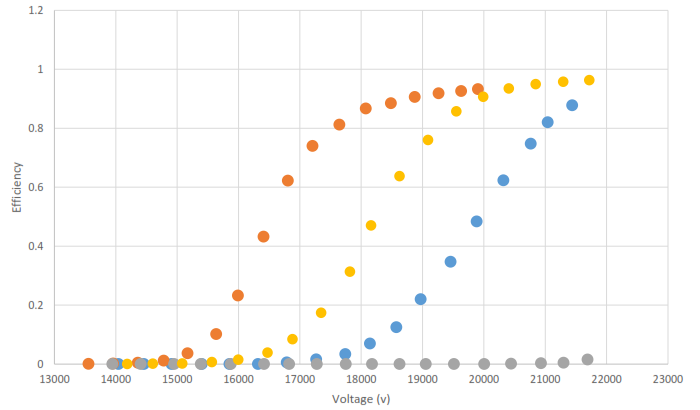 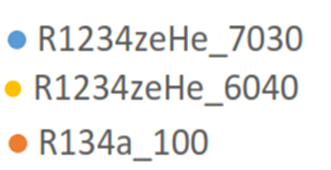 (thanks to Dott. E. Bossini)
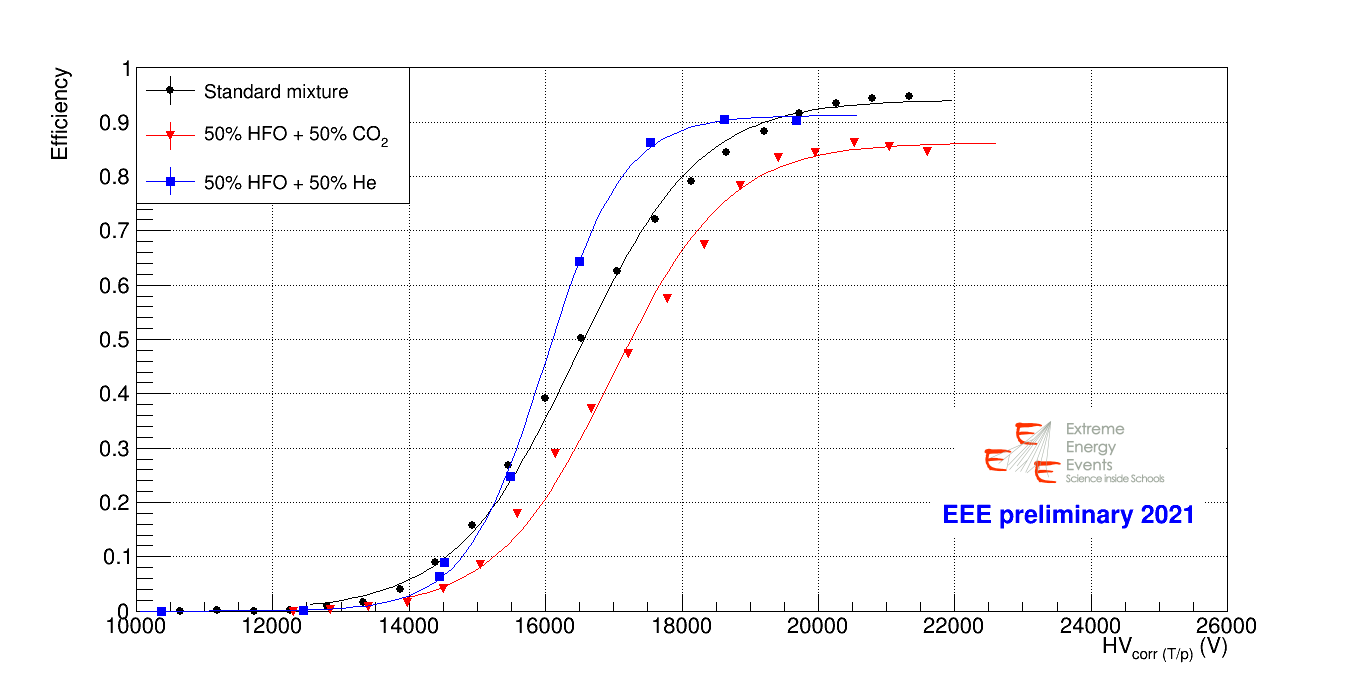 Some Results: Mixture based on HFO + CO2
CERN-01 
250 µm gaps
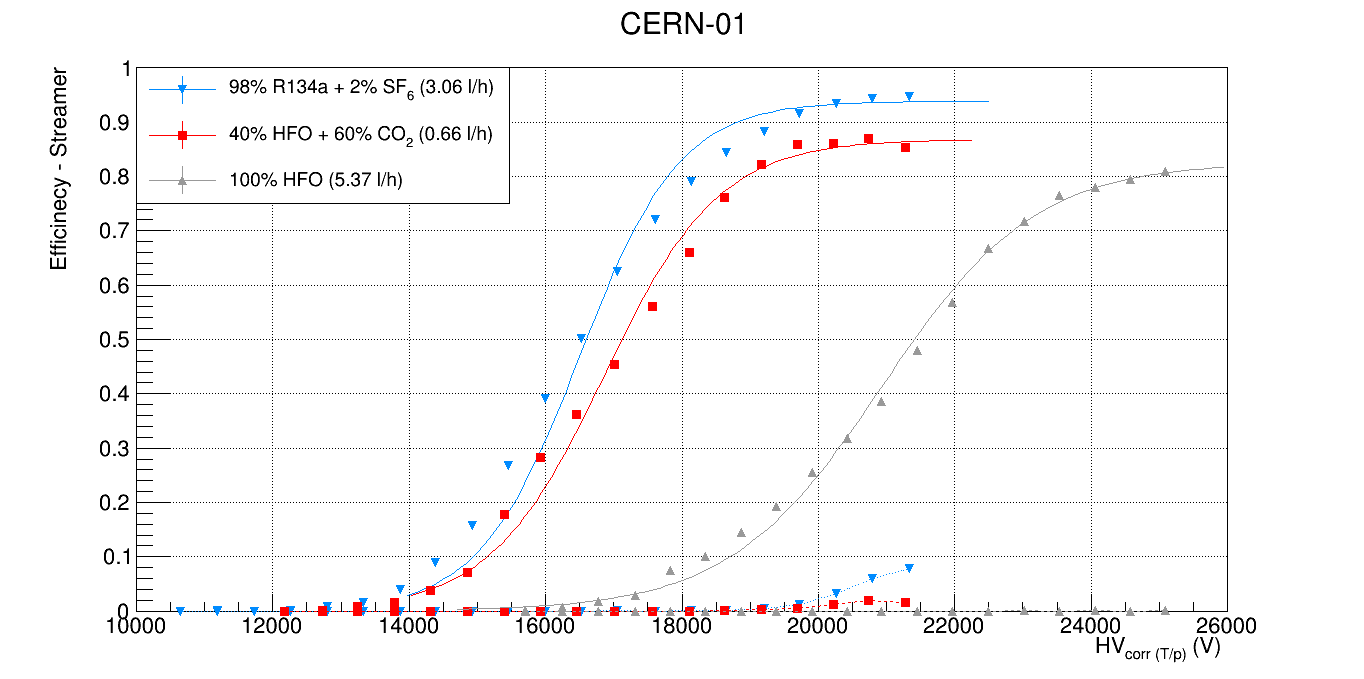 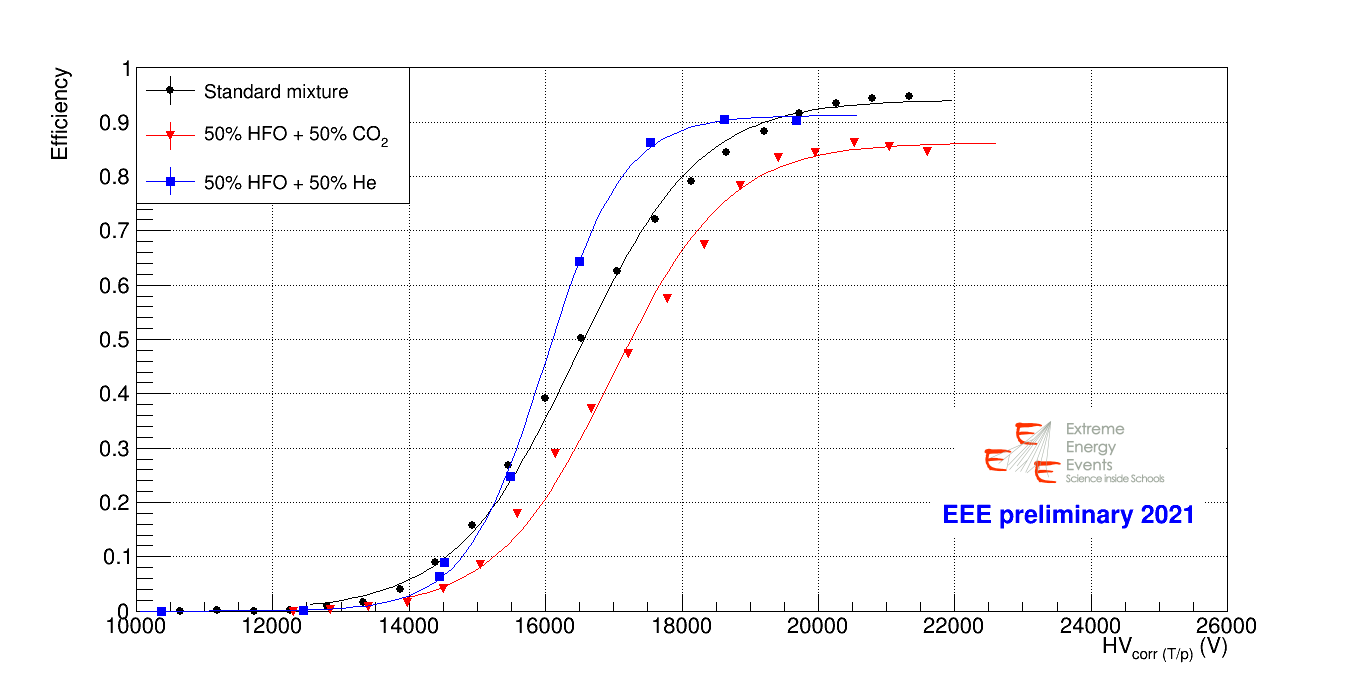 Thanks for your attention
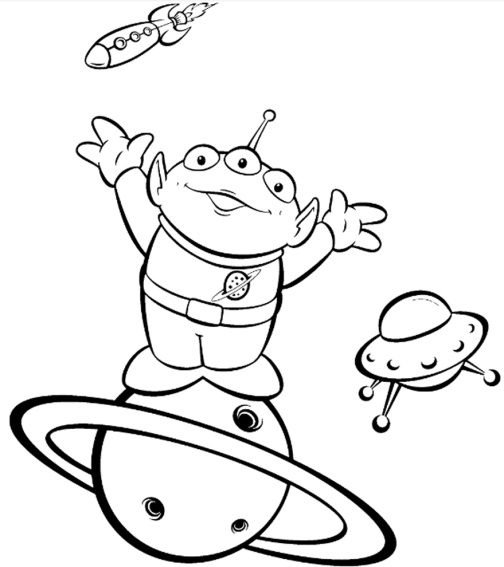 8
PosZ
….Spares